A Team of Teams – With One Mission:
“Protecting Our Commonwealth”
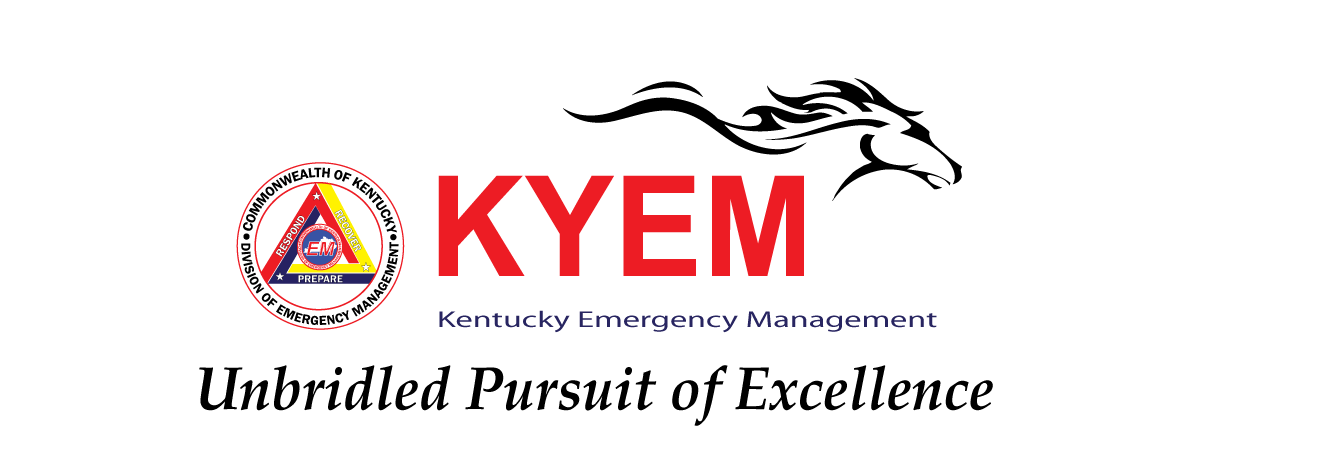 August 2014 Severe Weather TTX
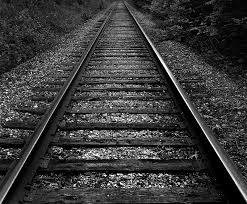 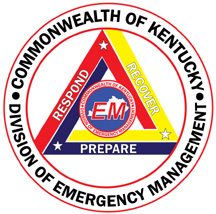 August 20, 2014 HazMat Tabletop Exercise (TTX)
August 2014 Severe Weather TTX
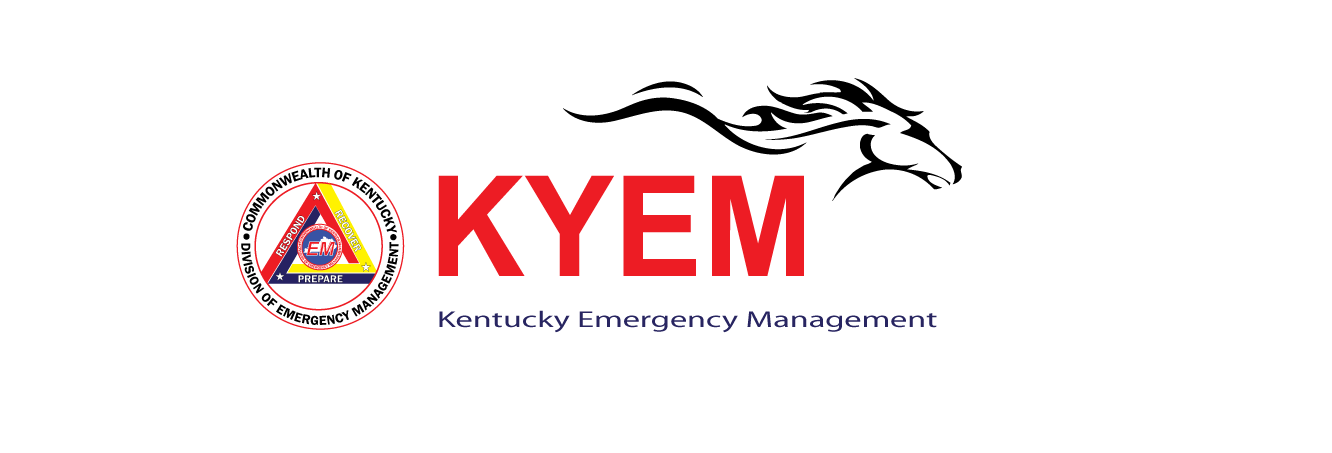 Housekeeping
“A Team of Teams – With One Mission:  Protecting our Commonwealth”
Sign-In Sheet 
Emergency Exits
Cell Phones/Radios
Personal Calls
Break Room
Bathrooms
Smoking
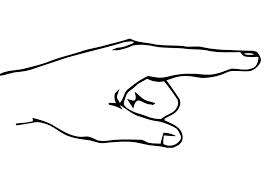 August 2014 Severe Weather TTX
Unbridled Pursuit of Excellence
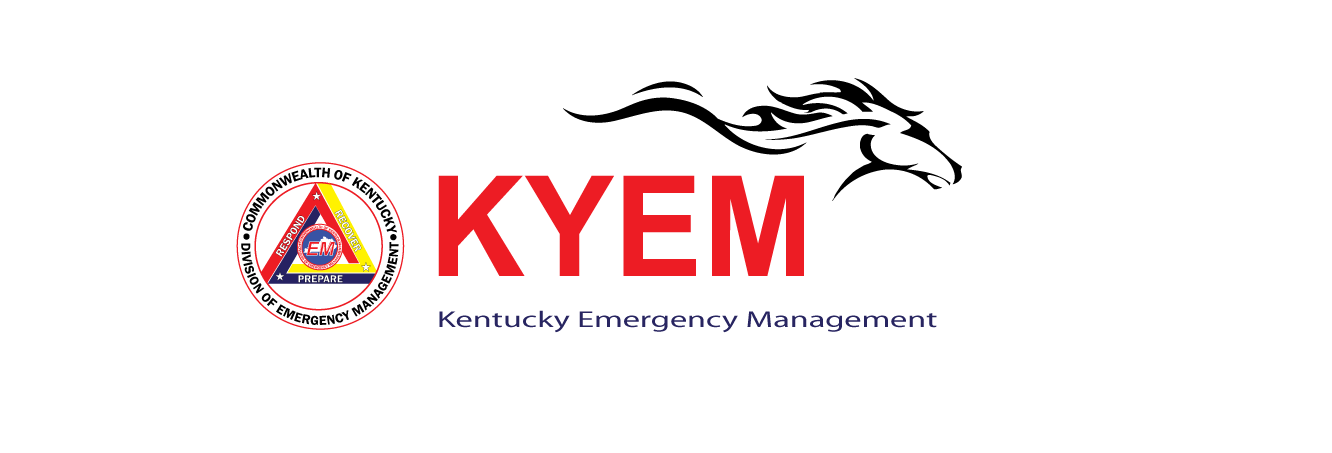 Agenda
“A Team of Teams – With One Mission:  Protecting our Commonwealth”
9:00   AM-  	Welcome/Framing Inject 
9:10   AM-	Incident  Command to Unified Command  	
10:10 AM-    	Unified Command to Incident Command
11:11 AM-	Closing of Incident	
12:10 PM-	Hot Wash
12:30 PM-	End of Exercise
August 2014 Severe Weather TTX
Unbridled Pursuit of Excellence
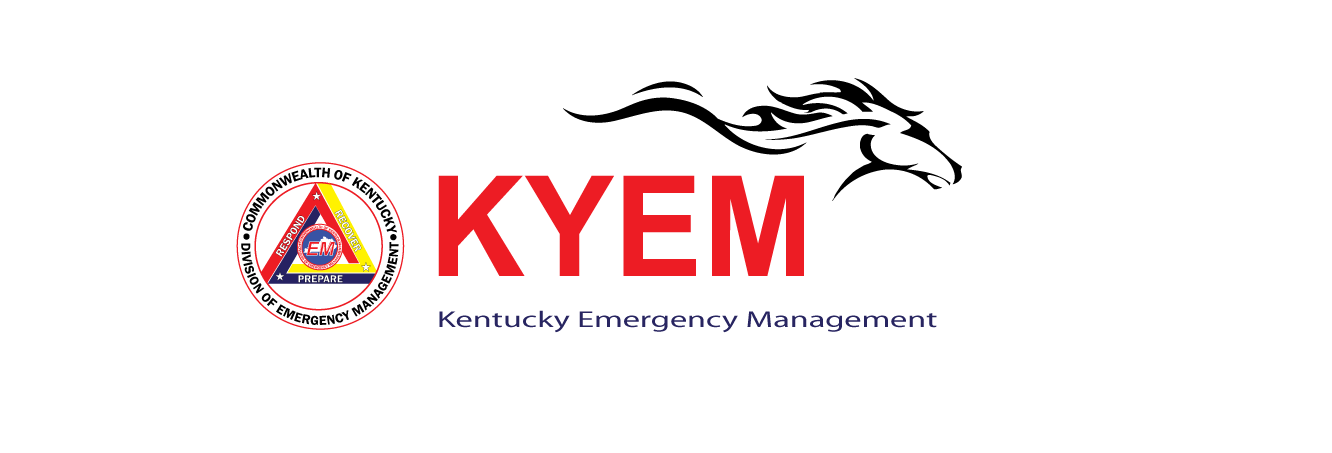 Purpose
“A Team of Teams – With One Mission:  Protecting our Commonwealth”
The purpose of this exercise is to allow 
multi-agency collaboration in building an Incident Command to Unified Command and best practices document.
August 2014 Severe Weather TTX
Unbridled Pursuit of Excellence
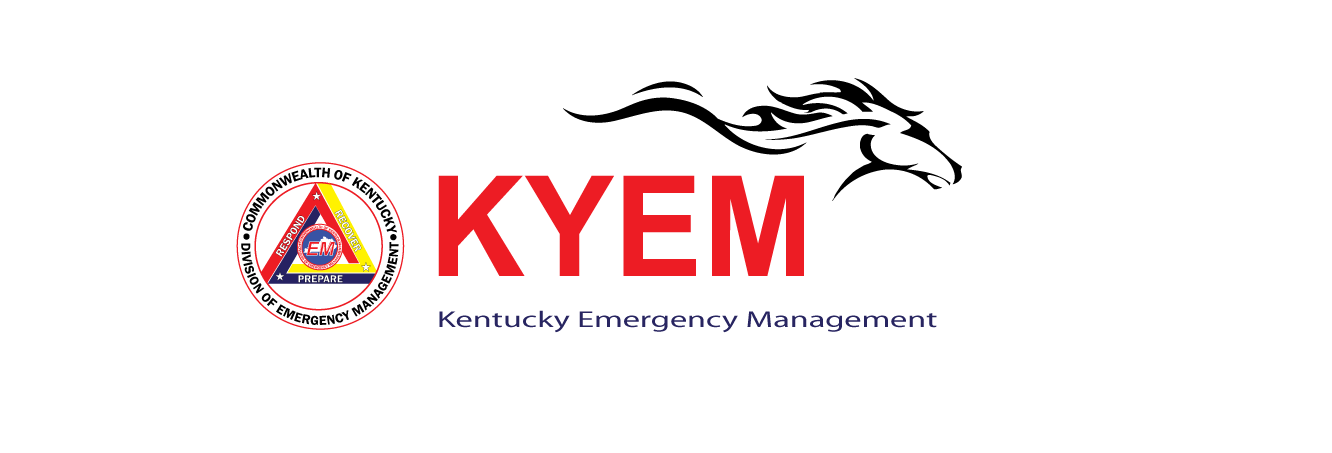 Scope
“A Team of Teams – With One Mission:  Protecting our Commonwealth”
This exercise is a Tabletop Exercise (TTX), planned for three hours and thirty minutes at the State Emergency Operations Center.  The August 2014 HazMat TTX will explore the conditions that require transitions from an Incident Command to a Unified Command, a Unified Command to an Incident Command, and conditions that require closing an incident.
August 2014 Severe Weather TTX
Unbridled Pursuit of Excellence
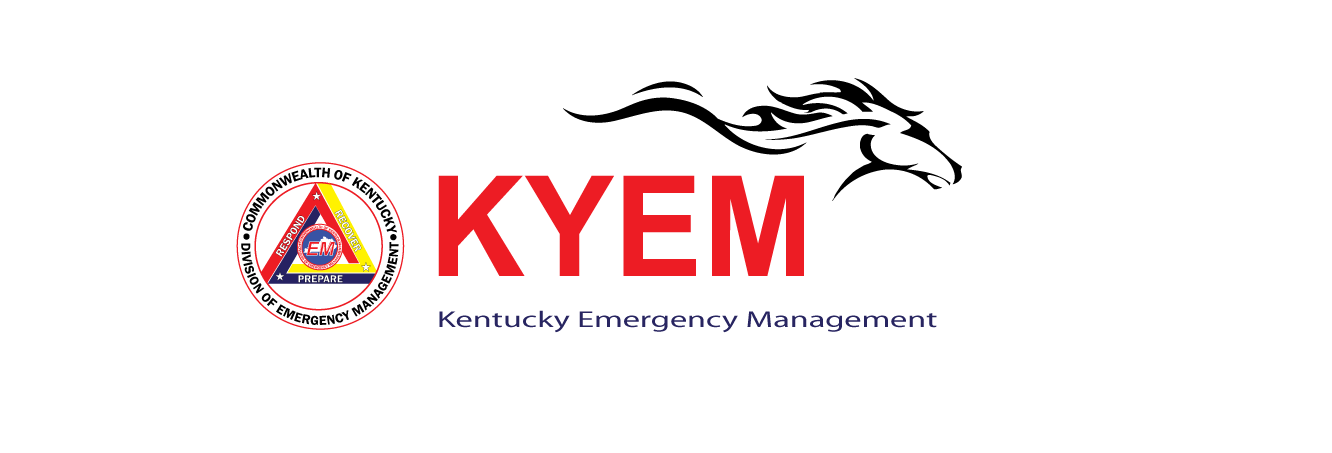 Capability
“A Team of Teams – With One Mission:  Protecting our Commonwealth”
Operational Coordination
August 2014 Severe Weather TTX
Unbridled Pursuit of Excellence
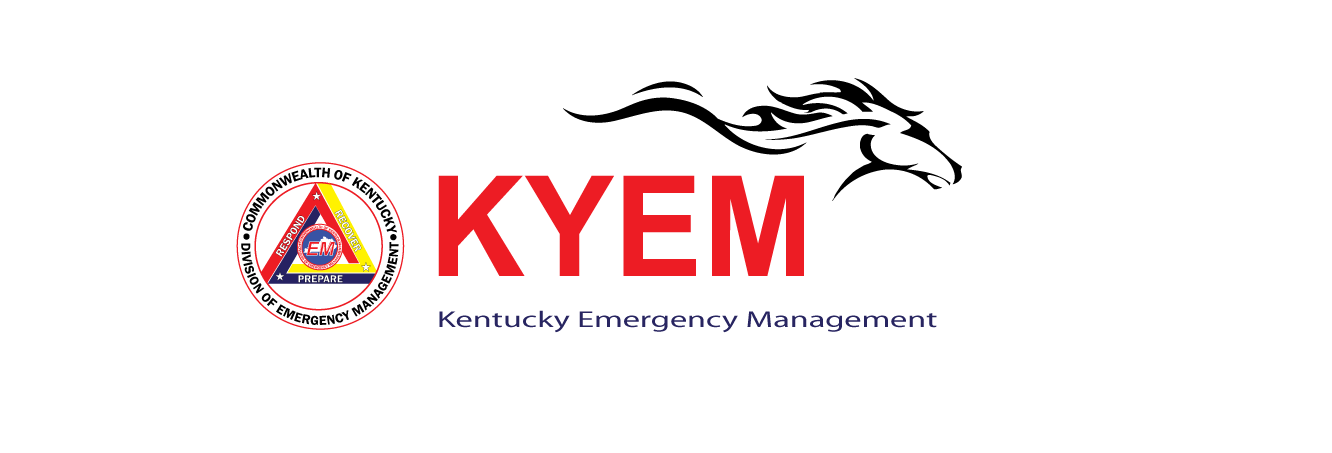 Objectives
“A Team of Teams – With One Mission:  Protecting our Commonwealth”
Describe how an incident transitions from Incident Command to    Unified Command transition.
Describe how an incident transitions from Unified Command to     Incident Command transition.
Describe how an incident is closed.
August 2014 Severe Weather TTX
Unbridled Pursuit of Excellence
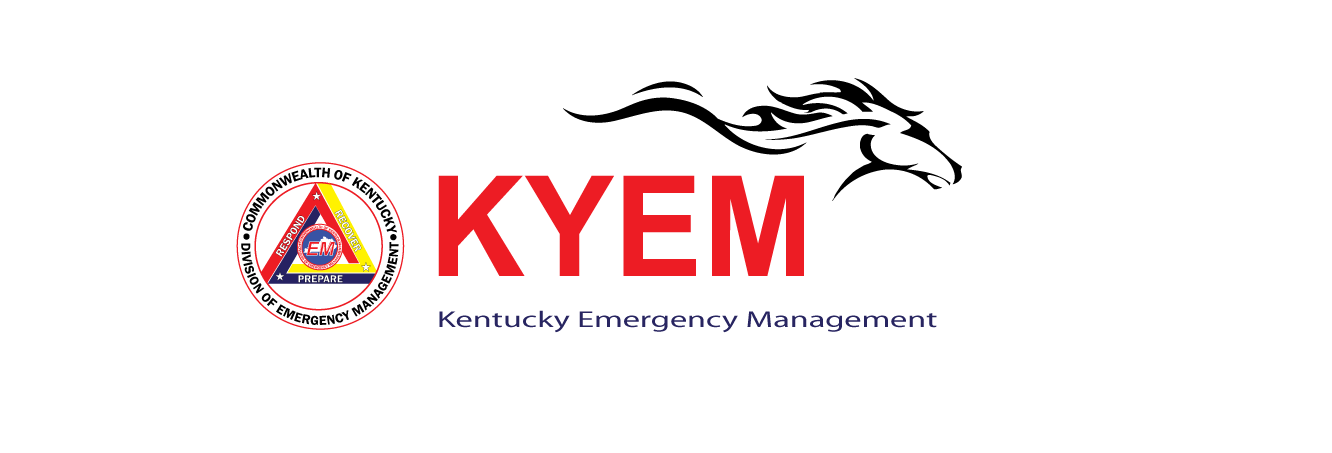 Exercise Structure
“A Team of Teams – With One Mission:  Protecting our Commonwealth”
This exercise will be a multimedia, facilitated exercise. Players will participate in the following three modules.  

Module 1: Incident Command to Unified Command	
Module 2: Unified Command to Incident Command
Module 3: Closing an Incident
August 2014 Severe Weather TTX
Unbridled Pursuit of Excellence
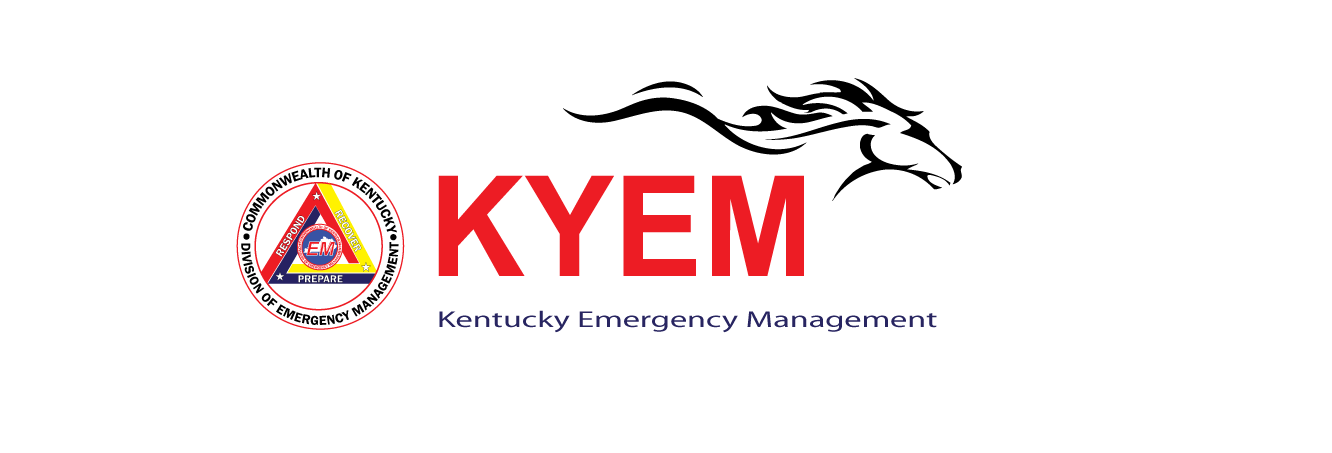 Exercise Guidelines
“A Team of Teams – With One Mission:  Protecting our Commonwealth”
This exercise will be held in an open, low-stress, no-fault environment.  Varying viewpoints, even disagreements, are expected.  

Respond to the scenario using your knowledge of current plans and capabilities (i.e., you may use only existing assets) and insights derived from your training.

Decisions are not precedent setting and may not reflect your organization’s final position on a given issue.  This exercise is an opportunity to discuss and present multiple options and possible solutions.

Issue identification is not as valuable as suggestions and recommended actions that could improve response and protection efforts.  Problem-solving efforts should be the focus.
August 2014 Severe Weather TTX
Unbridled Pursuit of Excellence
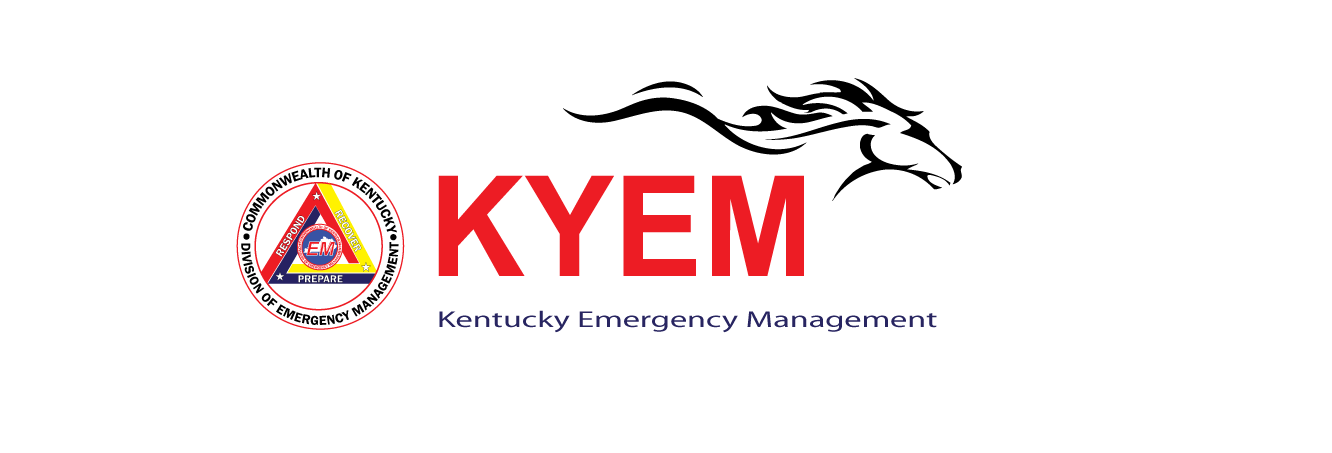 Assumptions and Artificialities
“A Team of Teams – With One Mission:  Protecting our Commonwealth”
The exercise is conducted in a no-fault learning environment wherein capabilities, plans, systems, and processes will be evaluated.

The exercise scenario is plausible, and events occur as they are presented.

All players receive information at the same time.

In order to answer some of the discussion questions in this exercise, it is assumed that the weather incident has evolved and time has moved forward.  Facilitators will explain the evolution of the scenario to their participants.
August 2014 Severe Weather TTX
Unbridled Pursuit of Excellence
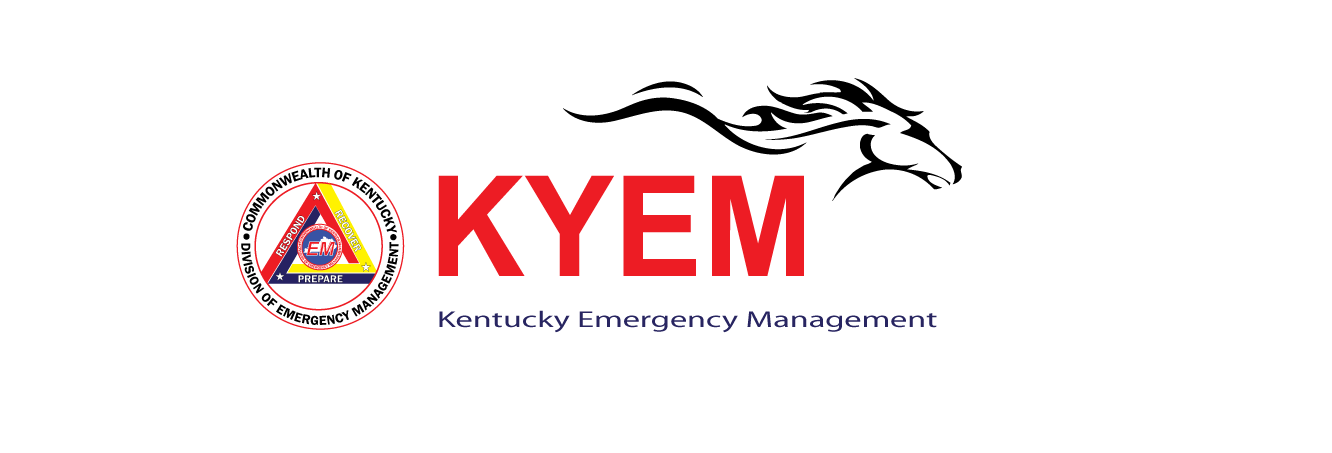 Module One
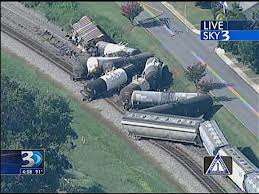 “A Team of Teams – With One Mission:  Protecting our Commonwealth”
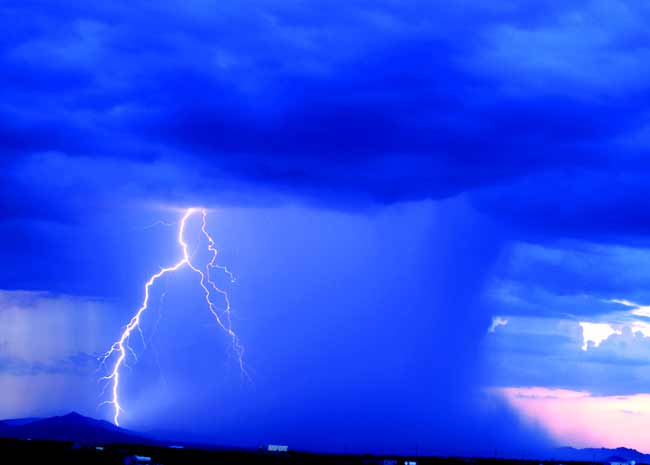 UPDATE
August 2014 Severe Weather TTX
Unbridled Pursuit of Excellence
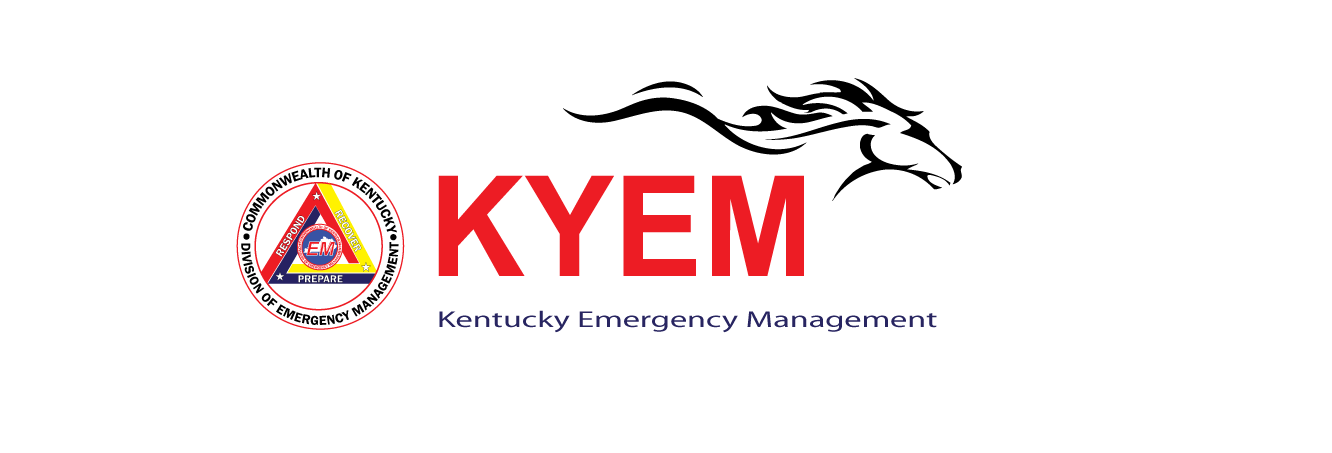 Scenario
“A Team of Teams – With One Mission:  Protecting our Commonwealth”
Wednesday August  20, 2014 – 7:30 am EST : Day One
August 20th, 2014 at approximately 7:30am EST a train derailed in Fayette County .46 miles South of the Bryan Station and Briar Hill Road interchange.  The derailed train consists of 57 rail cars, but only 13 have derailed. The train originated in Western, KY and was en route to Eastern, KY.  The following agencies are onsite: Local Fire, EMS, and Police.  Access control has been established.

Locals have called State Duty Officers and the following agencies are en route: Law Enforcement, Local EM, Regional Hazmat Team, Railroad Response Team, KYEM Regional RRM, KYTC, DEP, KSP, EPA.  This will be a 24-48 hour operation. IC to UC has determined the Operational Period to be 12 hours.

An initial assessment by local responders shows that there is a leaking chemical. The chemical is determined to be HF.  Hazmat team has made initial entry and confirmed HF is the leaking tank.  The 2nd Hazmat team has attempted plugging operations which failed due to poor structural integrity of the tank.
August 2014 Severe Weather TTX
Unbridled Pursuit of Excellence
Toxic Threat Zone
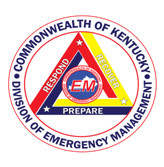 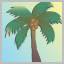 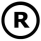 August 20, 2014 0730 hours EDT 

Chemical Name:	Hydrofluoric Acid (HF)
WARNING:	Can react with water and or vapor. 		This can affect the evaporation rate 			and downward dispersion.  
Wind:		5 Miles/hours E  at  3 meters
Air Temperature:	95 Fahrenheit and 35Celsius 
Cass Number:	7664-39-3  Liquid  		

THREAT ZONE 
AEGL:	3 (red)	greater than 44 ppm [60 min]
AEGL:	2 (orng)	greater than 24 ppm [60 min]
AEGL:	1 (blk)	greater than 01 ppm [60 min]
August 2014 Severe Weather TTX
Toxic Threat Zone
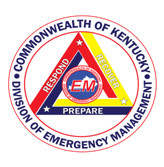 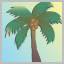 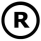 August 20, 2014 0730 hours EDT 

Chemical Name:	Hydrofluoric Acid (HF)
WARNING:	Can react with water and or vapor. 			This can affect the evaporation rate 			and downward dispersion.  

Source Strength: 	Tank is 100% Full
	
Tank Diameter:	8 feet
Tank Volume:	7,520 gallons
Chemical Mass:	28.7 tons
Opening Length:	15 inches
Opening:		2 feet from tank bottom
Release Duration:	3 minutes
August 2014 Severe Weather TTX
Toxic Threat Zone
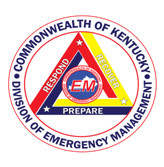 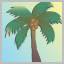 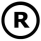 Hydrofluoric Acid       CAS No. 7664-39-3   UN/NA No. 1790	DOT Hazard Label	CHRIS Code			                Corrosive Poison	HFA	A colorless fuming mobile aquenos solution with a pungent odor. Corrosive to metals and tissue. Highly toxic by ingestion and inhalation. Exposure to fumes or very short contact with liquid may cause severe painful burns; penetrates skin to cause deep-seated ulceration that may lead to gangrene.
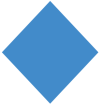 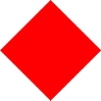 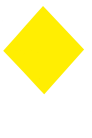 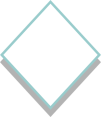 August 2014 Severe Weather TTX
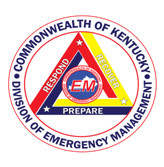 August 20, 2014 HazMat TTX
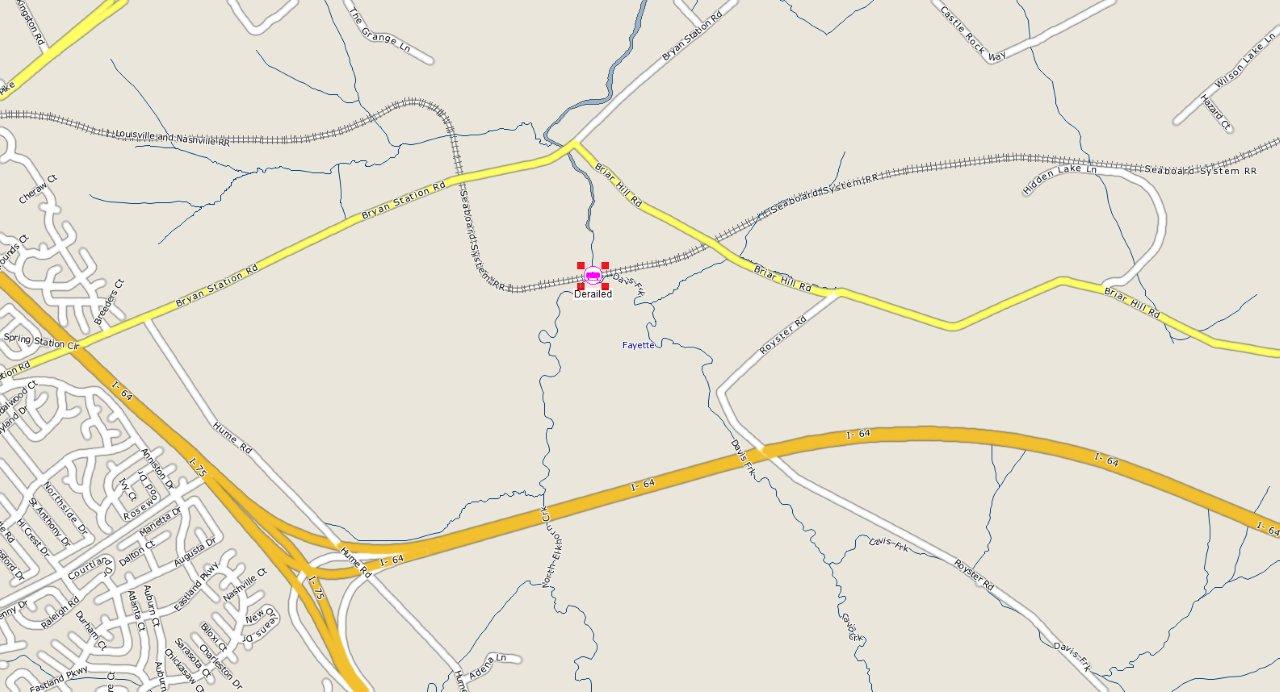 August 2014 Severe Weather TTX
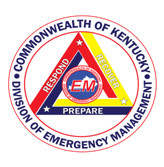 August 20, 2014 HazMat TTX
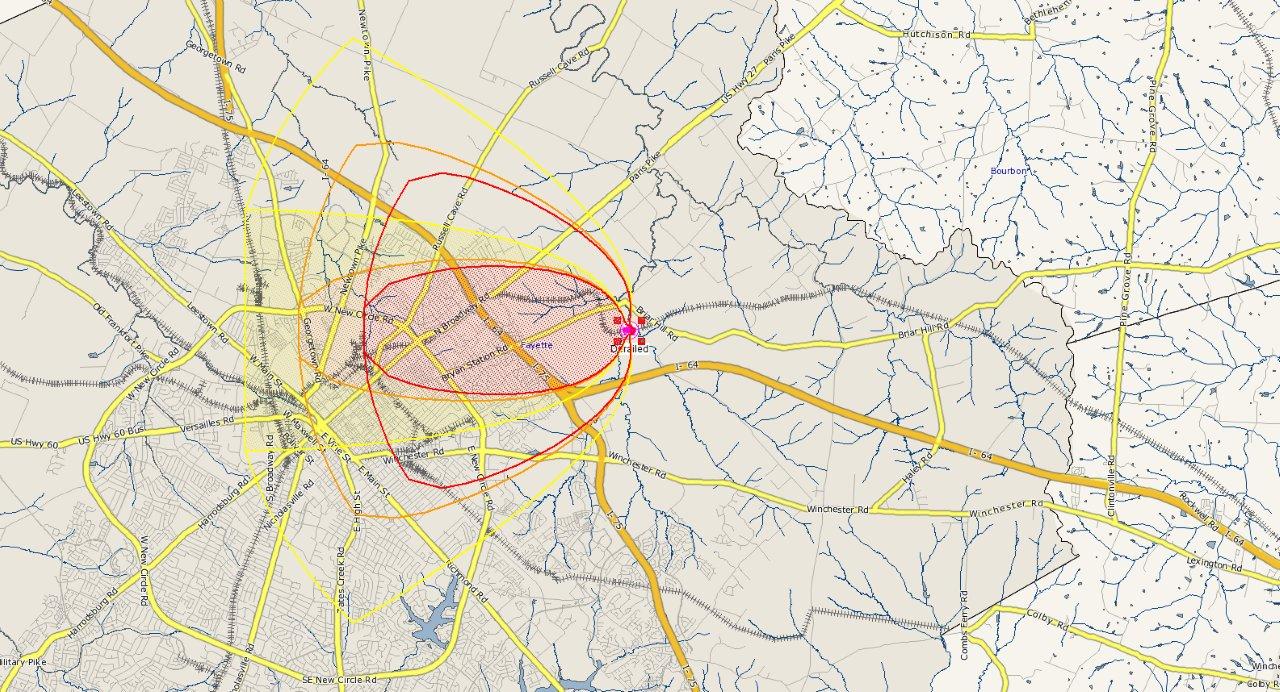 August 2014 Severe Weather TTX
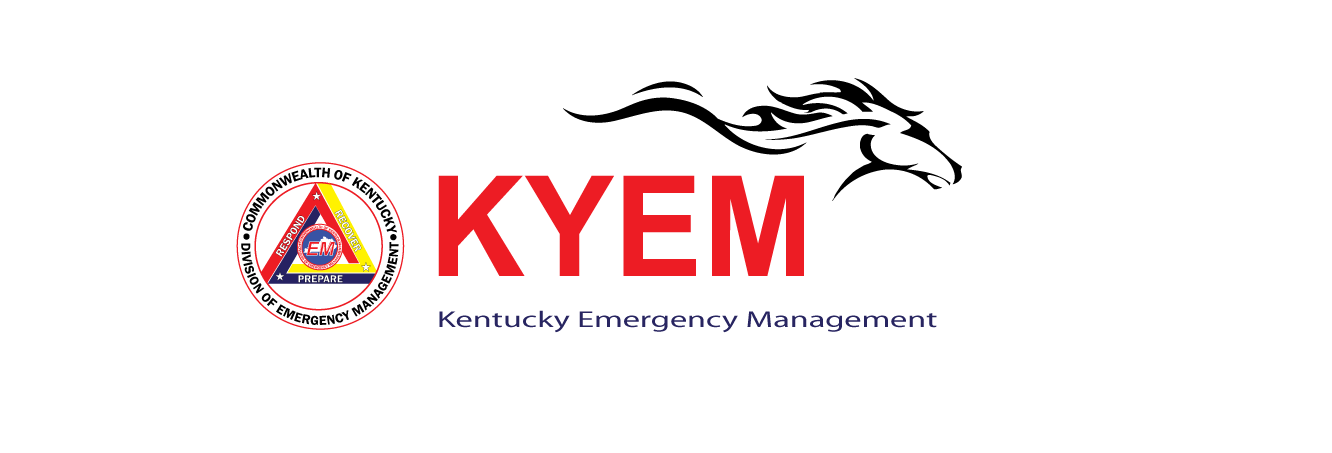 Questions
“A Team of Teams – With One Mission:  Protecting our Commonwealth”
Module 1  - Triggers that suggest a transition from IC to UC
How will multiple Operational Periods impact command structure?
How is command structure impacted when multiple agencies with    regulatory or statutory  authority respond to an incident?
How is command structure impacted when the incident complexity and     scope exceed the management capabilities of a single Incident   Command?
How is command structure impacted when multiple jurisdictions are    involved in the incident response?
August 2014 Severe Weather TTX
Unbridled Pursuit of Excellence
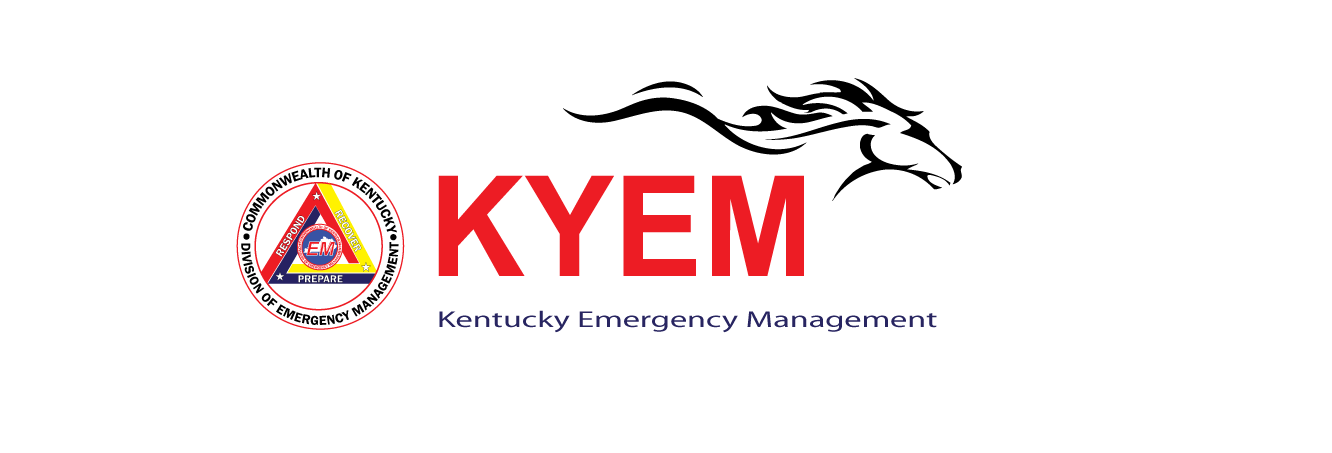 Module Two
“A Team of Teams – With One Mission:  Protecting our Commonwealth”
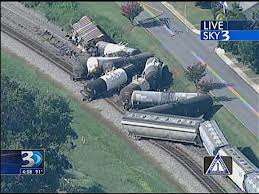 August 2014 Severe Weather TTX
Unbridled Pursuit of Excellence
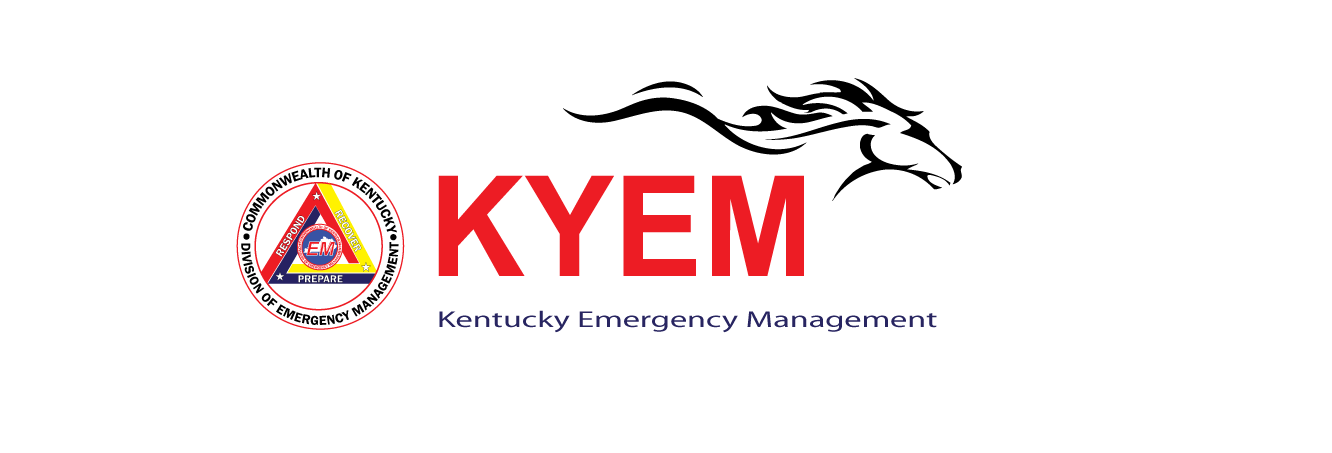 Scenario
“A Team of Teams – With One Mission:  Protecting our Commonwealth”
Thursday  August  21, 2014 – 2:30 pm EST – Day Two 
Unified Command Brief:
The contents of the damaged (HF) derailed car has been off-loaded.  The remaining cars have been prepared for salvage.  Within the next four hours we will begin salvage operations of the derailed cars and repair of tracks.  DEP remains on scene to evaluate soil contamination.
August 2014 Severe Weather TTX
Unbridled Pursuit of Excellence
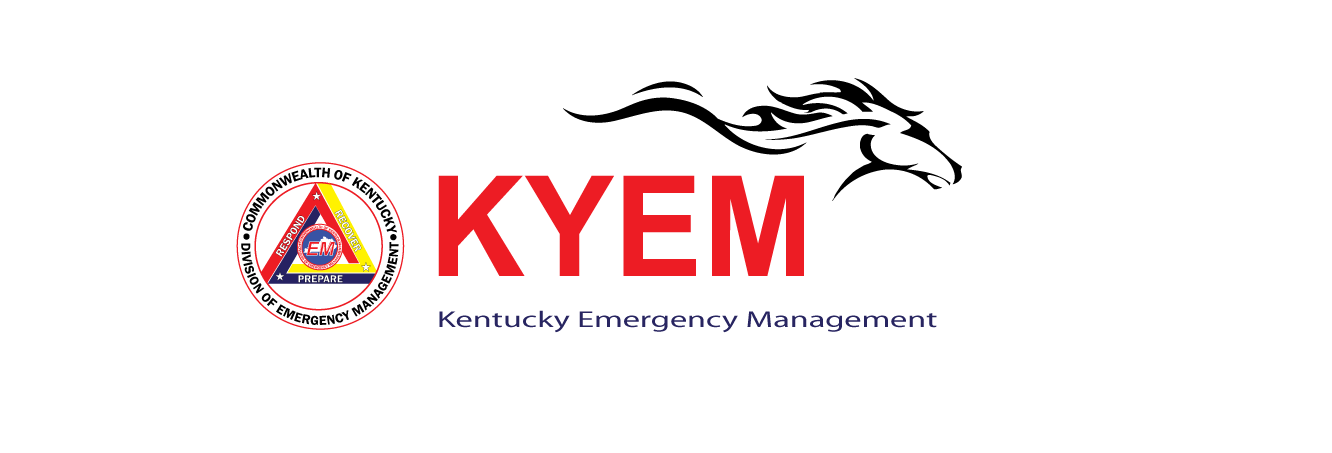 Key Ideas
“A Team of Teams – With One Mission:  Protecting our Commonwealth”
Key Ideas from Briefing – Module 2
Determine and Validate Triggers for UC to IC transition.
Determine and Validate Procedures in UC to IC transition.
Determine and Validate IC Operations.
August 2014 Severe Weather TTX
Unbridled Pursuit of Excellence
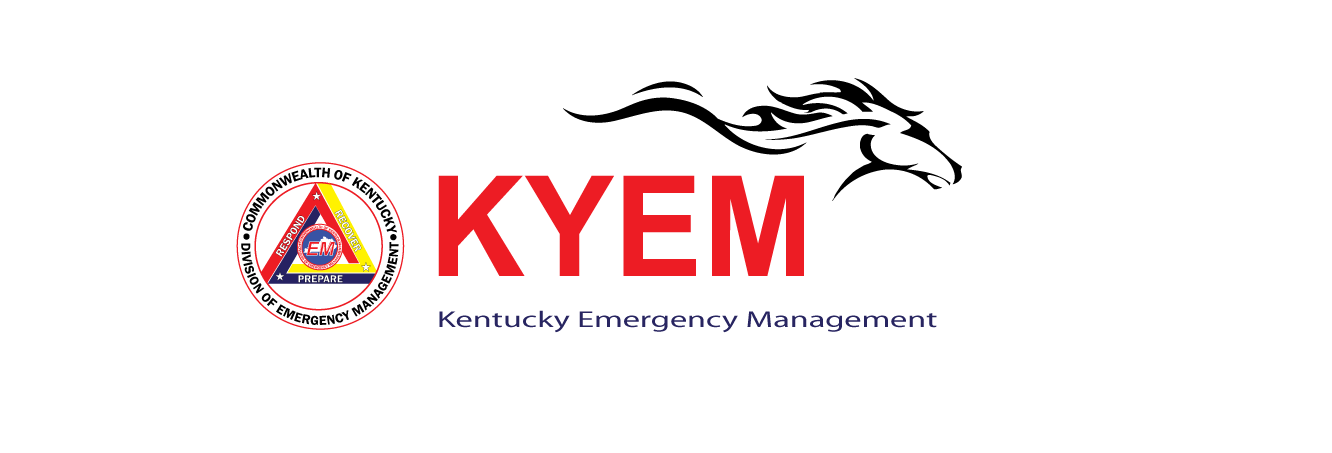 Questions Module 2
“A Team of Teams – With One Mission:  Protecting our Commonwealth”
Triggers that suggest a transition from a Unified Command to an Incident Command
How is command structure influenced as the danger from an incident   decreases and agencies with regulatory or statutory authority withdraw from   on-scene response activities?
How does a decrease in multiple Operational Periods impact the command   structure of an incident?
How does the Unified Command transition to an Incident Command? 
When is the Safety Officer no longer needed? Are there any other positions that should stay behind? 
Describe your demobilization plan for those agencies not participating in the Incident Command. 
Explain who writes and implements the Demobilization Plan.  When does this process begin?
August 2014 Severe Weather TTX
Unbridled Pursuit of Excellence
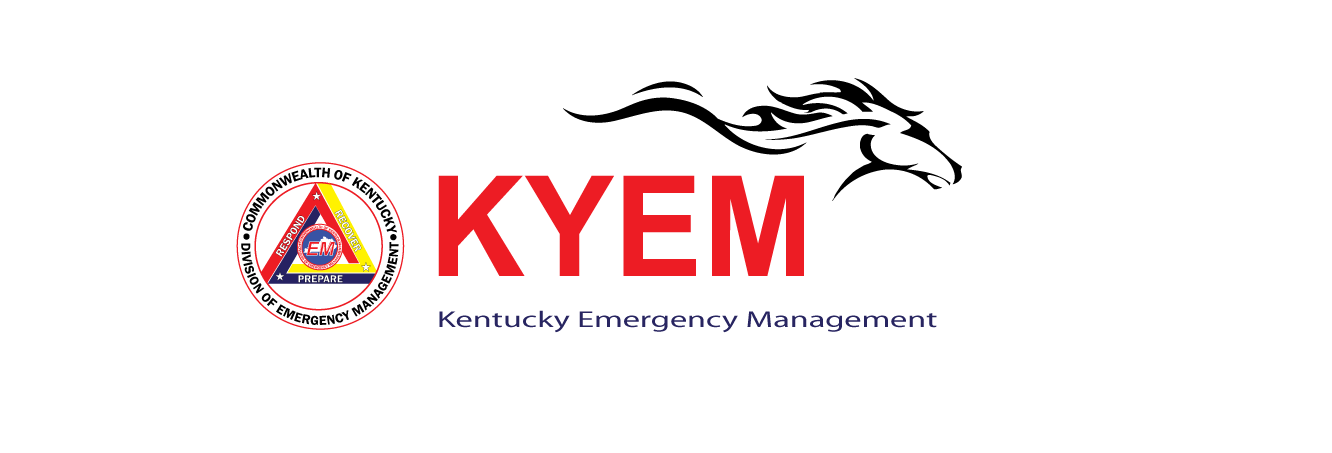 Module Three
“A Team of Teams – With One Mission:  Protecting our Commonwealth”
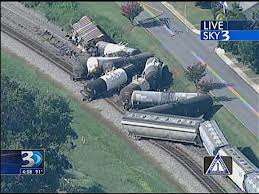 August 2014 Severe Weather TTX
Unbridled Pursuit of Excellence
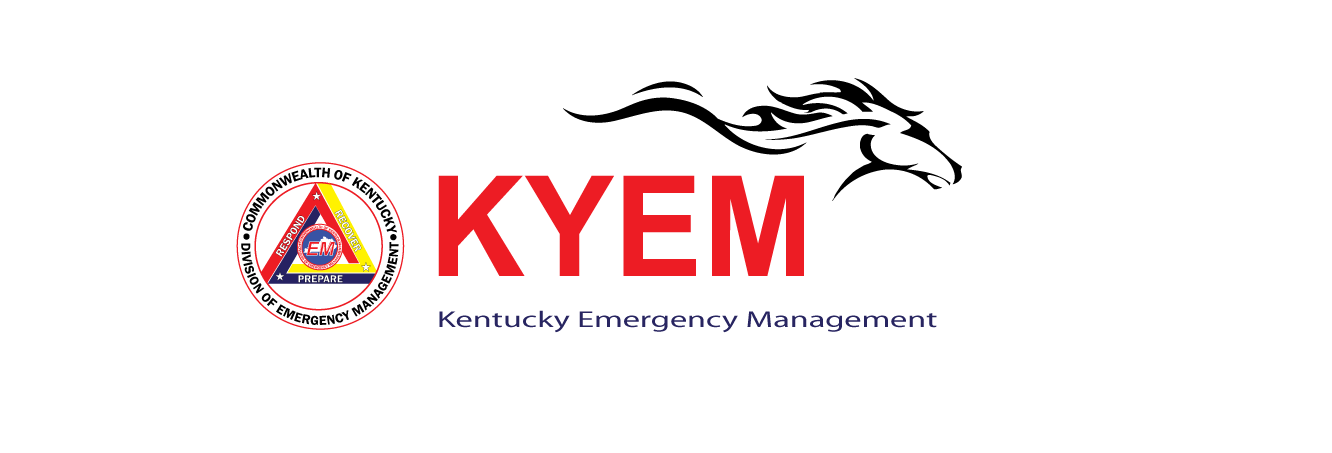 Scenario
“A Team of Teams – With One Mission:  Protecting our Commonwealth”
Thursday August 22, 2014 – 9:00 am EST – Day 3 

Briefing from Incident Commander:
August 22, 9:00am EST.  Salvage operations are wrapping-up.  Railroad personnel are beginning the process of restoring rail lines.  Environmental clean-up has begun with contractor on-scene.
August 2014 Severe Weather TTX
Unbridled Pursuit of Excellence
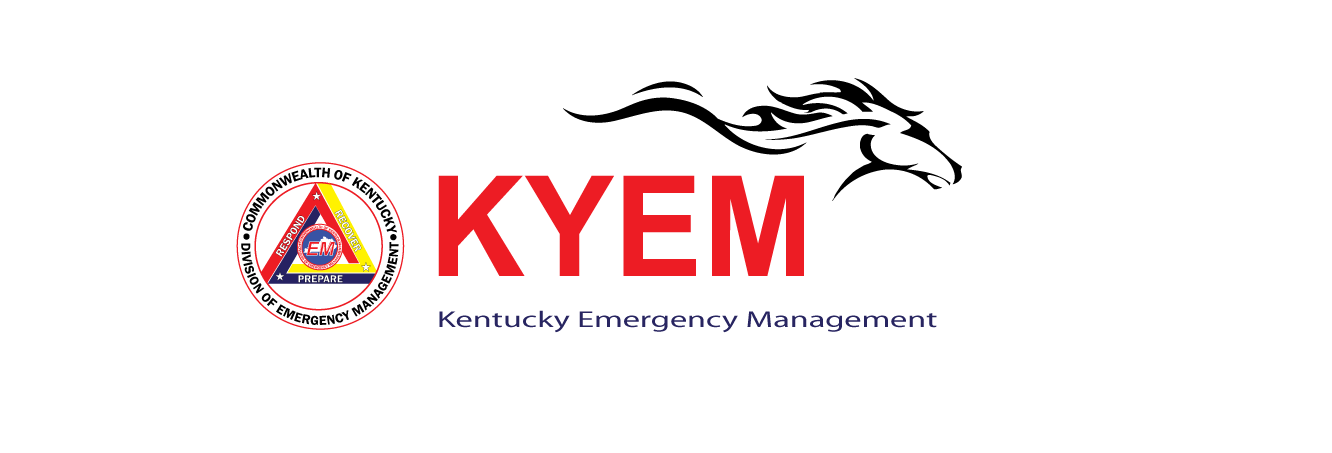 Key Ideas
“A Team of Teams – With One Mission:  Protecting our Commonwealth”
Key Ideas from briefing – Closing an Incident
Determine and Validate Triggers for Close-Out.
Determine and Validate Procedures for Close-Out.
August 2014 Severe Weather TTX
Unbridled Pursuit of Excellence
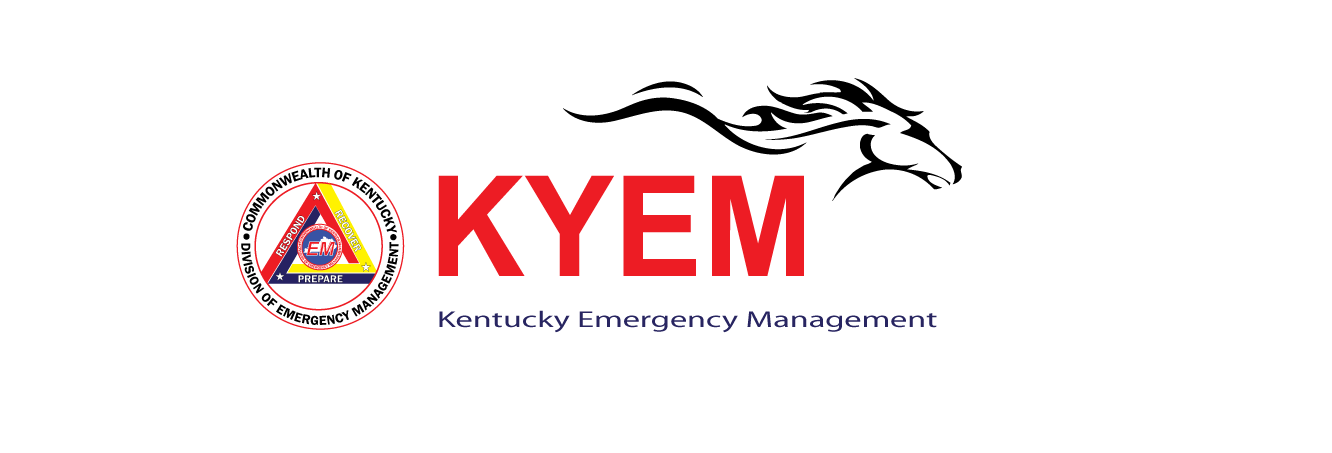 Questions Module 3
“A Team of Teams – With One Mission:  Protecting our Commonwealth”
Triggers that may suggest closing an incident.
How does the transition to the lowest level of command    structure impact the closing of an incident?
What is the process for closing an incident and transitioning    to a clean-up contract? 
What staff are involved in closing an incident?
What do you do with incident documentation?
August 2014 Severe Weather TTX
Unbridled Pursuit of Excellence
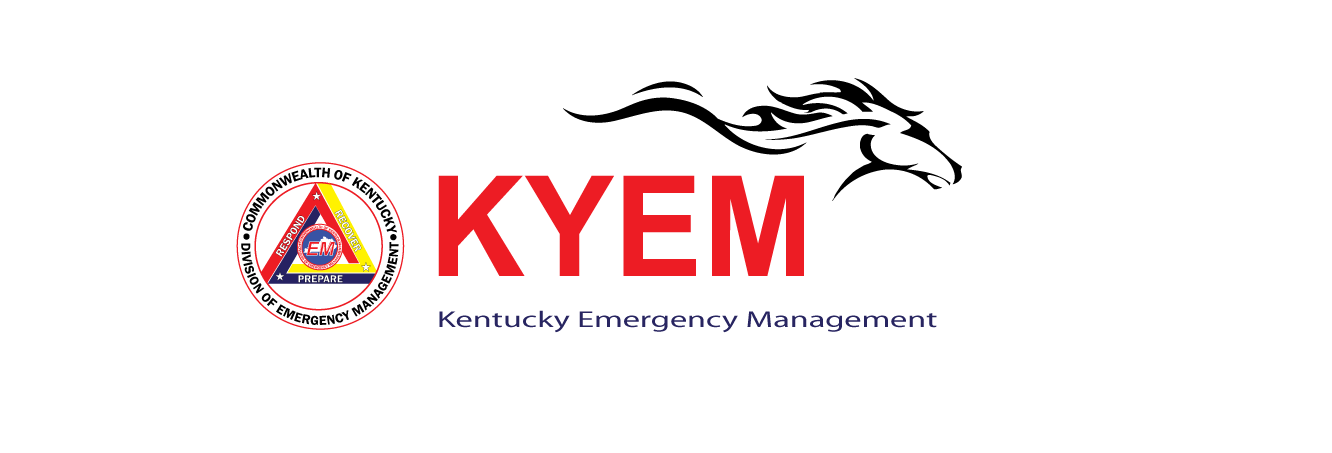 Hot Wash
“A Team of Teams – With One Mission:  Protecting our Commonwealth”
Group Discussion
Three Strengths
Three Areas of Improvement
Lessons Learned

Participant Feedback Form
Please complete before leaving the Exercise!
August 2014 Severe Weather TTX
Unbridled Pursuit of Excellence
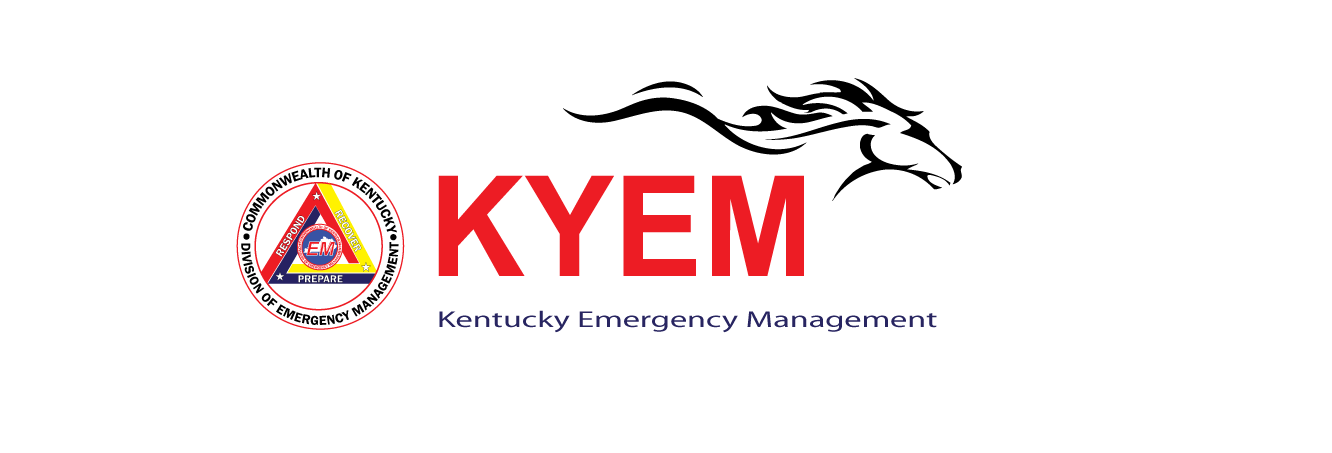 Exercise Facilitators and Evaluators
“A Team of Teams – With One Mission:  Protecting our Commonwealth”
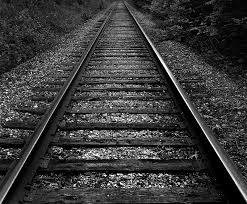 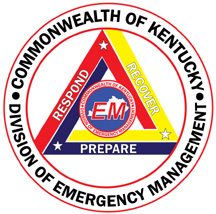 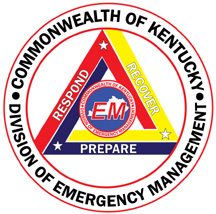 Harry James		Rick Bobo
Robbie Francis                          Kevin Strohmeier
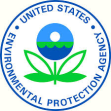 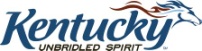 August 2014 Severe Weather TTX
Unbridled Pursuit of Excellence
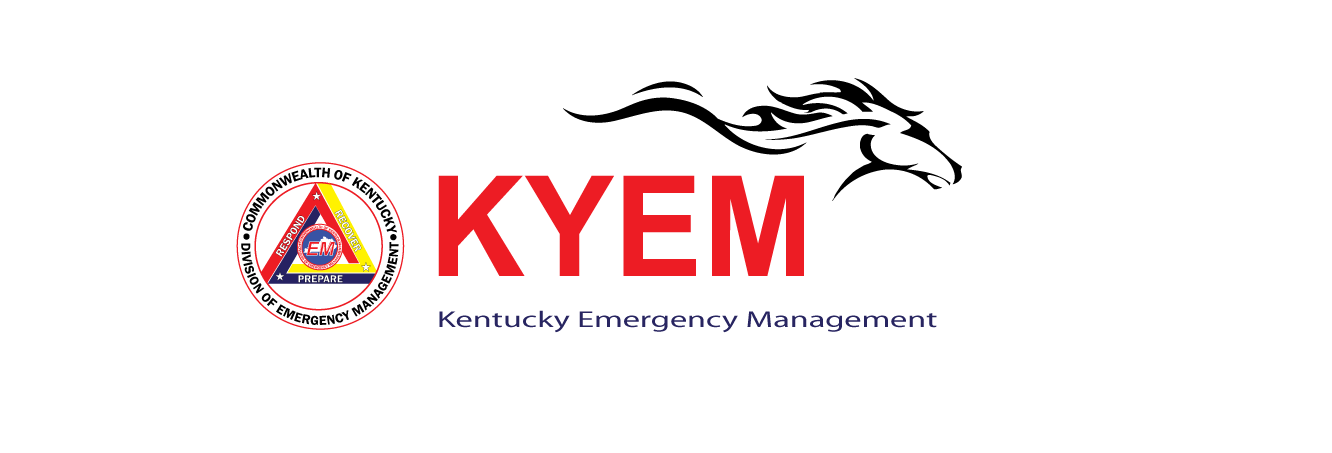 Closing Remarks
“A Team of Teams – With One Mission:  Protecting our Commonwealth”
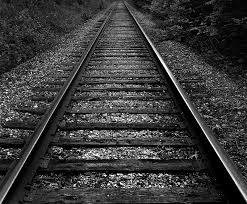 Directed by		Danita FarrierProduced by		Danita Farrier
Editor	 	Danita Farrier
Assistant Director 	D. Farrier
Castings by 		Dani Farrier
Makeup 		Miss Danita
Starring 		Mz Farrier 
Animation by		Dani F
Stunt Double 		Danita
August 2014 Severe Weather TTX
Unbridled Pursuit of Excellence